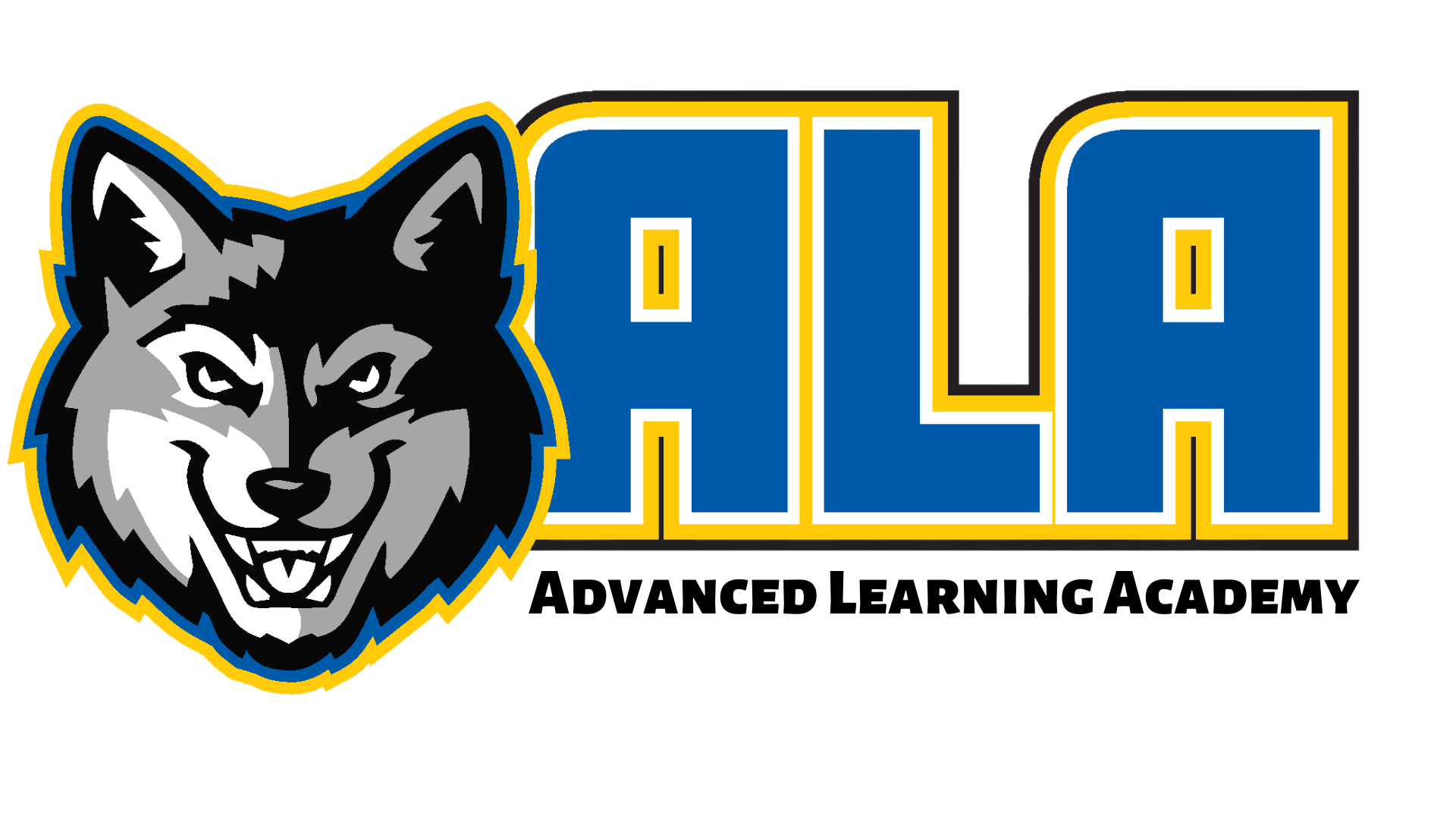 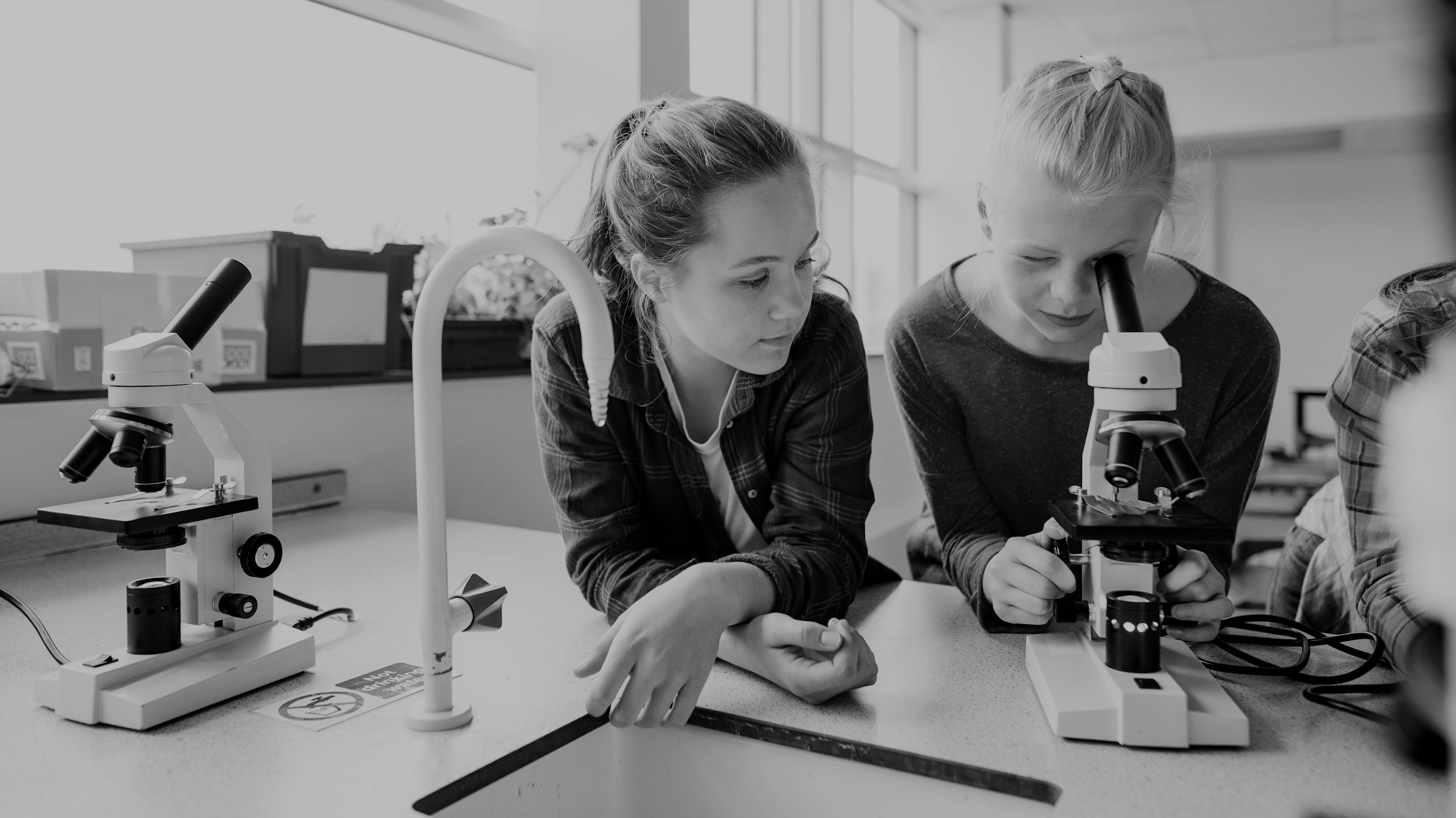 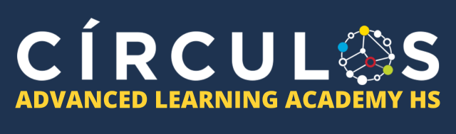 2024-2025ADVANCED LEARNING ACADEMYADVISORY BOARD MEETINGMarch 12, 2025
Presentation by:
Amy Scruton
Principal
HISTORY
*** Distance Learning
Current Advisory Board Officers

Diana Torres- Board President
Alicia Skibby- Vice President
Gloria Lira- Member
Cheryl Whittington- Member
Bryan Davis- Member
REVENUES:
LCFF Sources
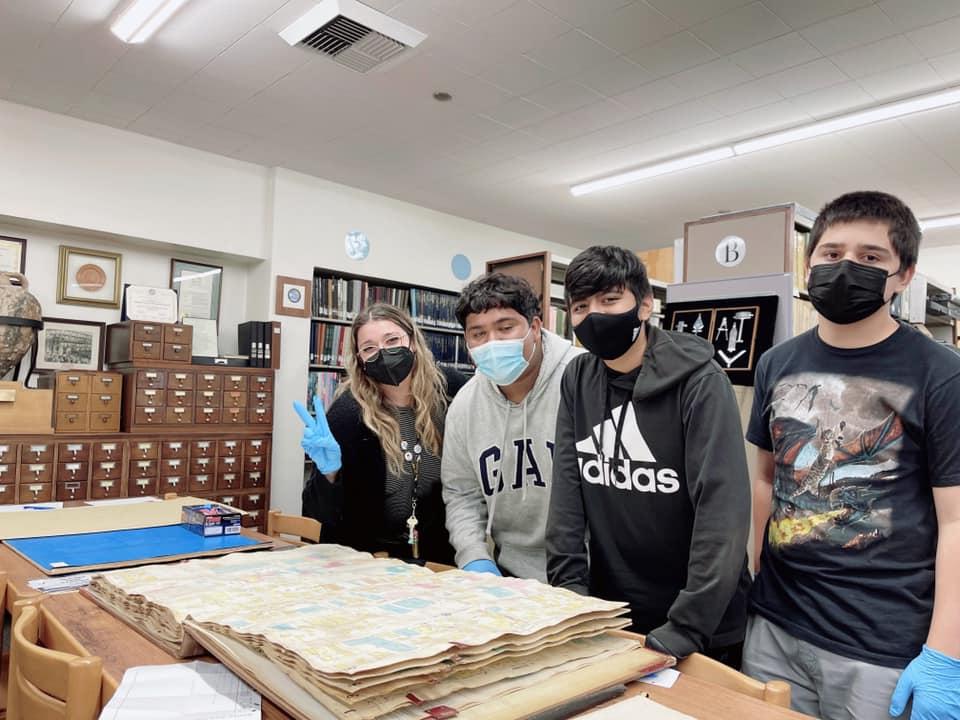 Federal Revenue
Other State Revenue
Other Local Revenue
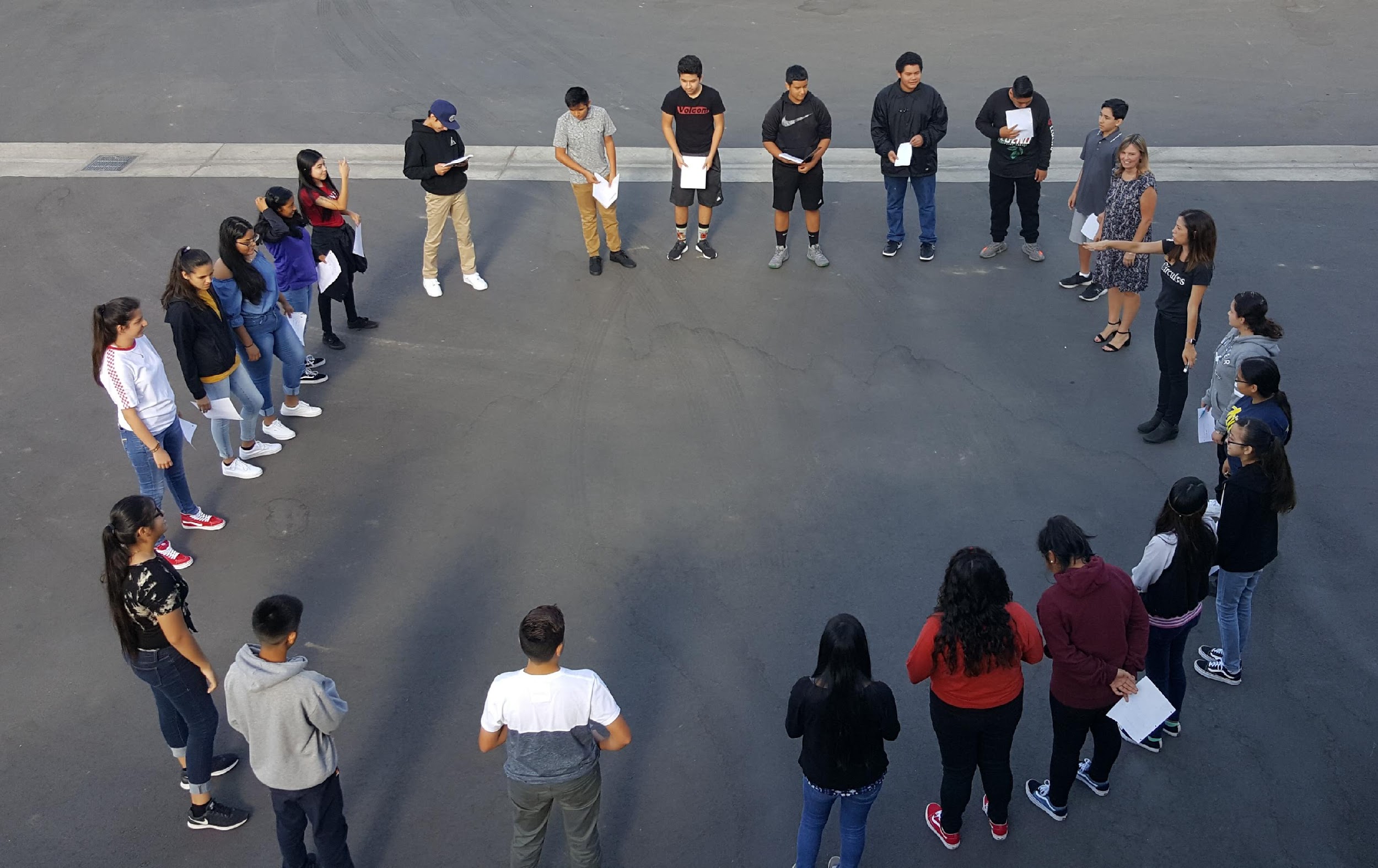 Total Reserves
EXPENDITURES
Certificated Salaries
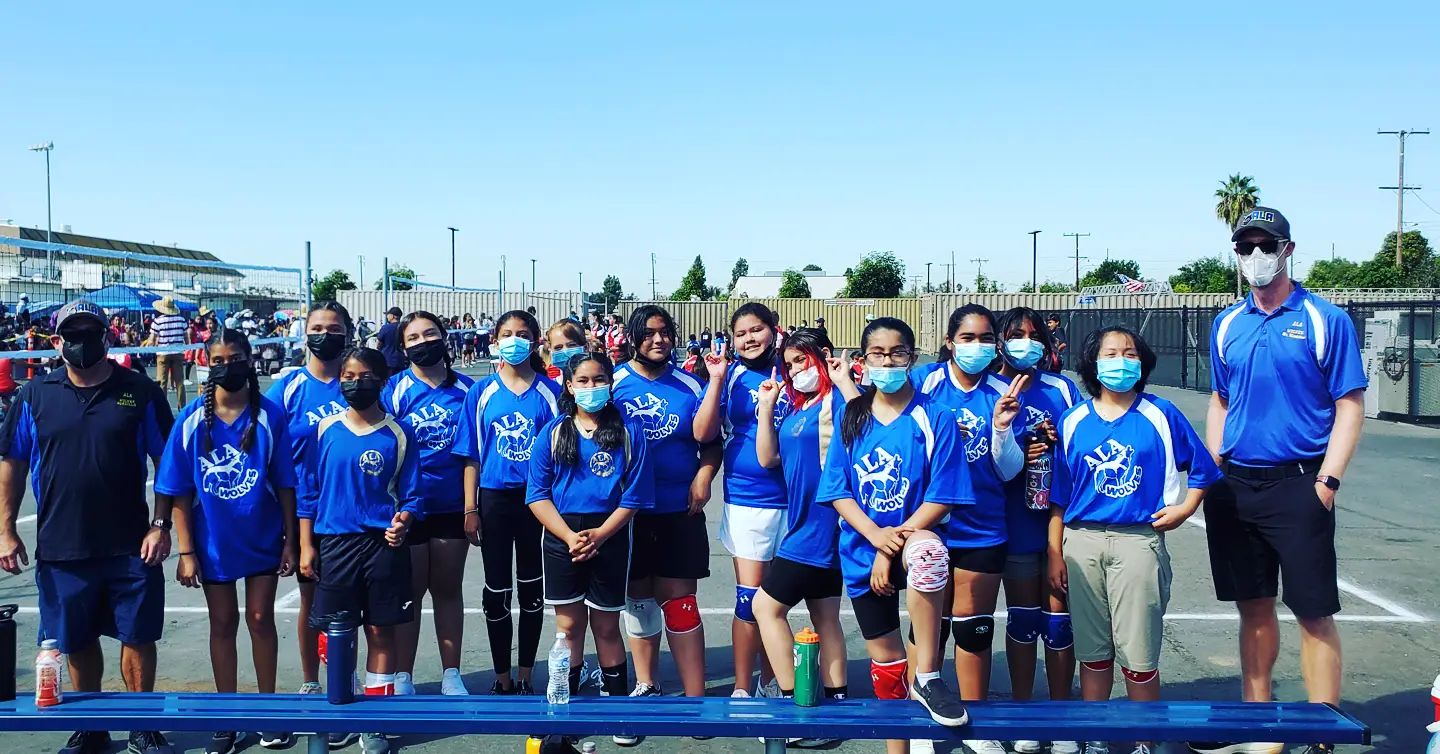 Classified Salaries
Employee Benefits
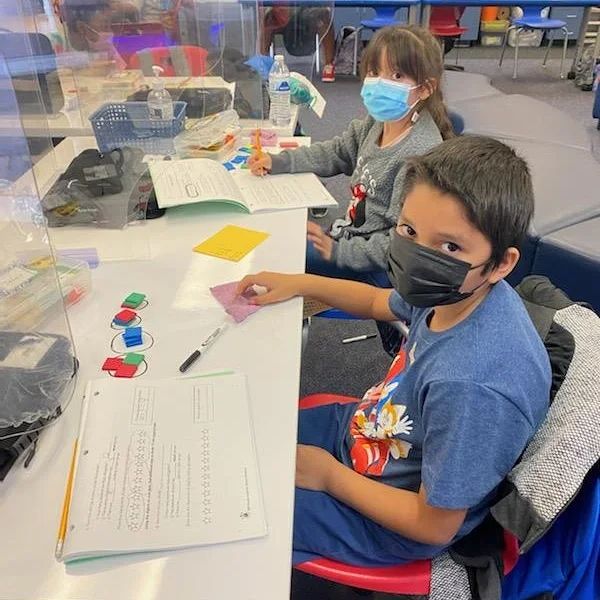 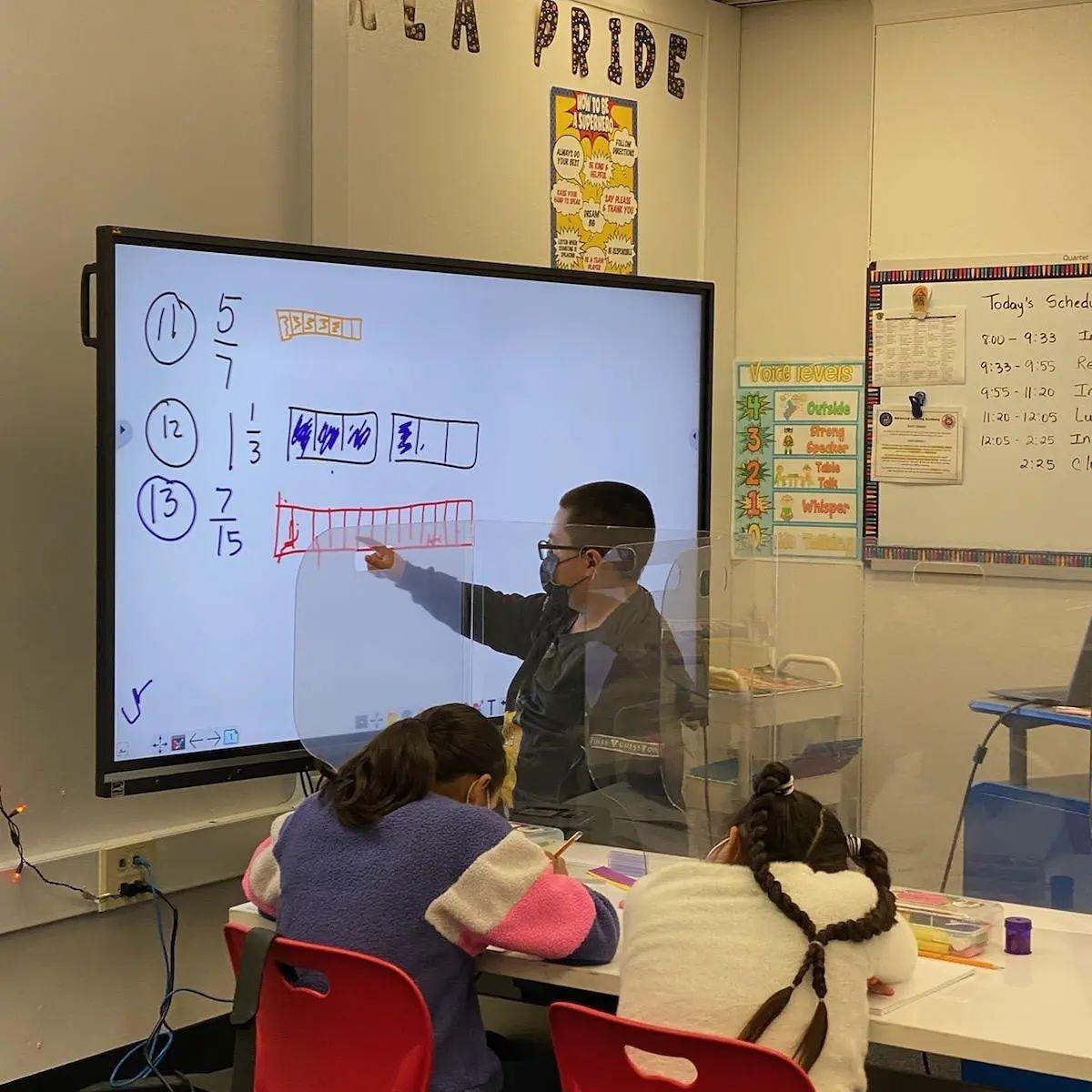 Books and Supplies
Other Outgo
COMPARABILITY
COMPARABILITY